Unified Improvement Plans (UIP)
Overview for School Accountability Committees
Brief History
Unified Improvement Planning was introduced as part of the Education Accountability Act in 2009 to streamline improvement planning components of state and federal accountability requirements.

Schools are required to submit plans annually (or biennially) via an online template.
Strategic Plan (~5 year)
UIP (1-2 year)
60-90 day plan
[Speaker Notes: Plug the Continuous Improvement Collaborative
UIP-Elevator speech or full plan- as long as it presents a coherent picture and meets minimum requirements]
UIP Requirements: Overview
-First draft due in August, final draft in October.

-Additional uses
-Contract (authorization) renewal
-Support and resources
-Federal Title I, II, and III funding
[Speaker Notes: Timeline- CSI and CDE review and draft 
CS/TS/PI/T Identification requirements
Begin drafting in spring]
School Accountability Committees (SACs) are required by statute to have a stake in the annual UIP process.
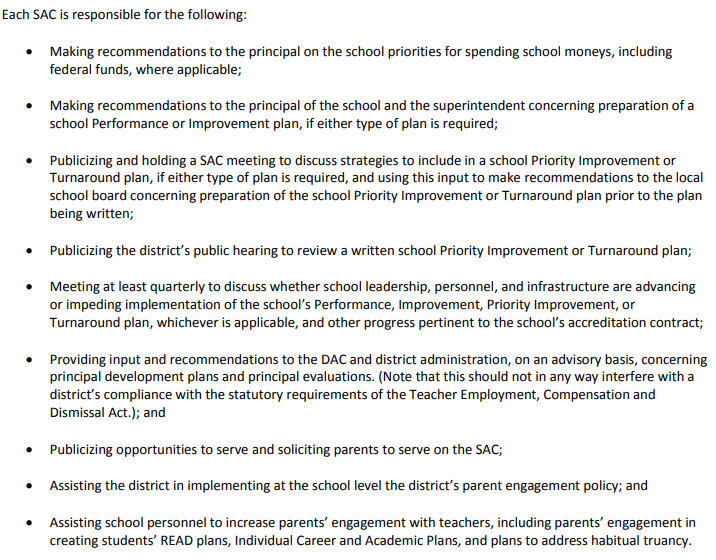 SACs work with the principal to create the UIP
SACs monitor the implementation of the UIP
1.
4.
2.
3.
Accessing your school’s UIP
Screen share: www.cde.state.co.us
Defining terms
Data: This can mean academic data (tests, grades), but also can mean evidence related to implementation or how the system is doing. 

Disaggregation: ways to break down data/evidence by category. Oftentimes school- or grade-level data doesn’t tell the whole story of whether the school is serving all students well. Common categories for disaggregation including students with an IEP, multilingual students, students who qualify for free lunch, and students who identify as non-white.
Identify and prioritize  area of improvement
Academic data:   School and state assessments
Grades 
Graduation rates
Dropout rates

Non-Academic data:
Attendance
Behavior 
Surveys
Observations
Teacher evaluations
Enrollment 
Retention
UIP Sections
Prior Year Targets
Did the school meet last year’s goals?
Current Performance
How is this school doing this year?
Trends
Which data are trends vs. blips?
Priority Performance Challenges
What does our data/evidence tell us we should prioritize?
UIP Section
Root Cause Analysis
What are the factors (under school control) that are contributing to the Priority Performance Challenges?
A simple protocol: “5 Whys”. 
When thinking about the cause, ask “Why is this happening, and how do we know?” each time you arrive at a possible Root Cause
Dig deeper- What’s the underlying cause?
UIP Section

Major Improvement Strategies 
The school-wide strategies, programs, or practices that will be implemented for the next 1-4 years to address the identified root Causes
This is the “What” in “So what are we going to do about it?”
There must be evidence or research to support the selected strategy, program, or practice. Essentially, how do you know it will work?
How will we address these challenges?
UIP Section

Action Plan
  Action Steps
   Implementation Benchmarks

Target Setting
What needs to happen to get each Major Improvement Strategy going?

Once it’s started, how will you know it’s being done correctly?
Create a plan, execute, evaluate
Once each Major Improvement Strategy is implemented, what impact will it have on student test scores (or other outcome measure)?
SAC Involvement
Typically, school staff will complete the bulk of the analysis and planning for the UIP. 

One of the unique strengths of the SAC is family and community voice.

So consider- how can your SAC contribute to this process through the lens of family experience and/or the priorities your committee has set for the year?
Examples of SAC contributions to UIP
Determined need for literacy-specific survey for K-5 families; used survey results to design family-facing programming

Family communication Major Improvement Strategy

SAC hosted “understanding state and school assessment results” hybrid event for families
Additional resources
https://resources.csi.state.co.us/school-accountability-committee-sac/

Ad hoc training available- email or call
jessicawelch@csi.state.co.us
720-827-7616